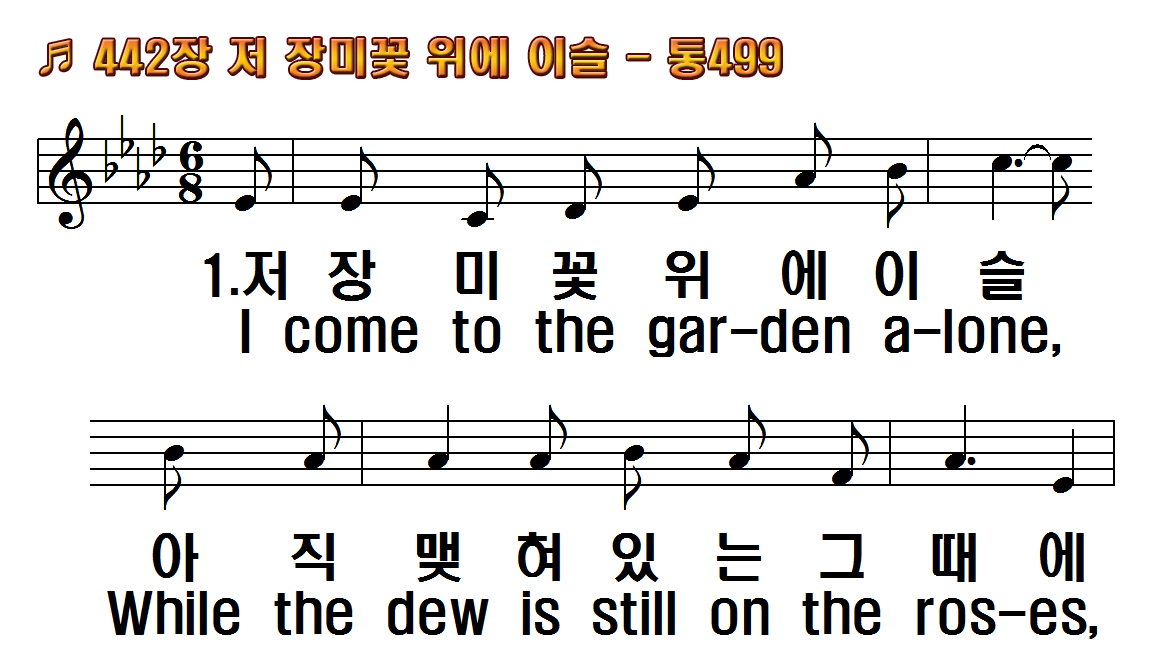 1.저 장미꽃 위에 이슬
2.그 청아한 주의 음성
3.밤 깊도록 동산 안에
후.주님 나와 동행을 하면서
1.I come to the garden alone,
2.He speaks, and the sound
3.I'd stay in the garden with
R.And He walks with me,
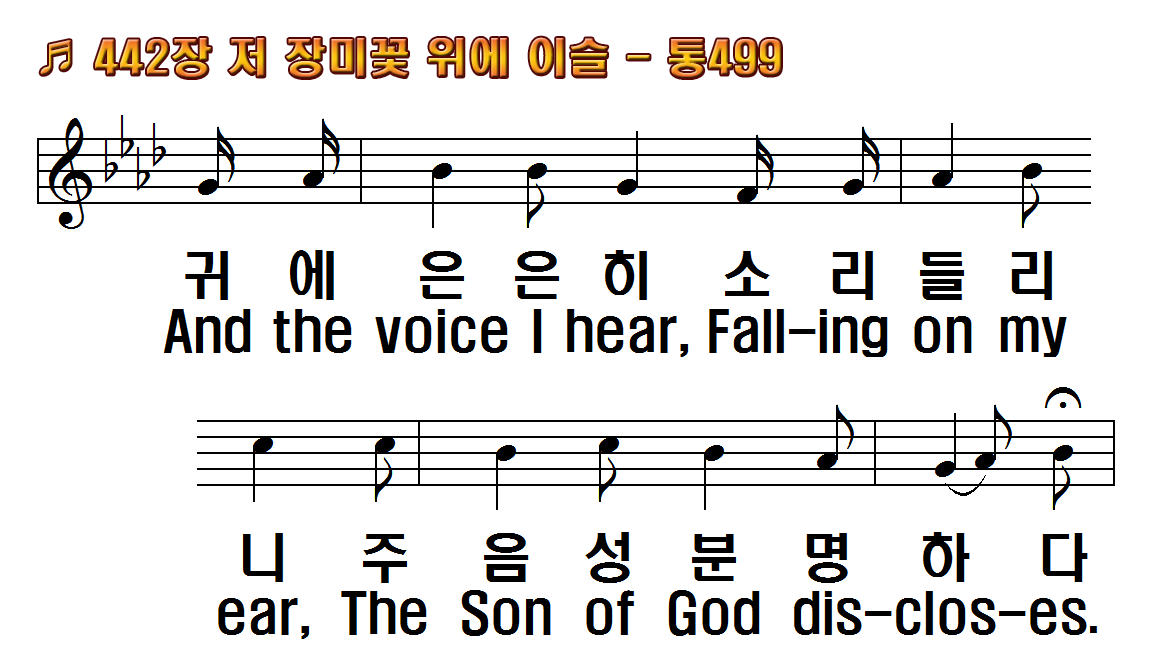 1.저 장미꽃 위에 이슬
2.그 청아한 주의 음성
3.밤 깊도록 동산 안에
후.주님 나와 동행을 하면서
1.I come to the garden alone,
2.He speaks, and the sound
3.I'd stay in the garden with
R.And He walks with me,
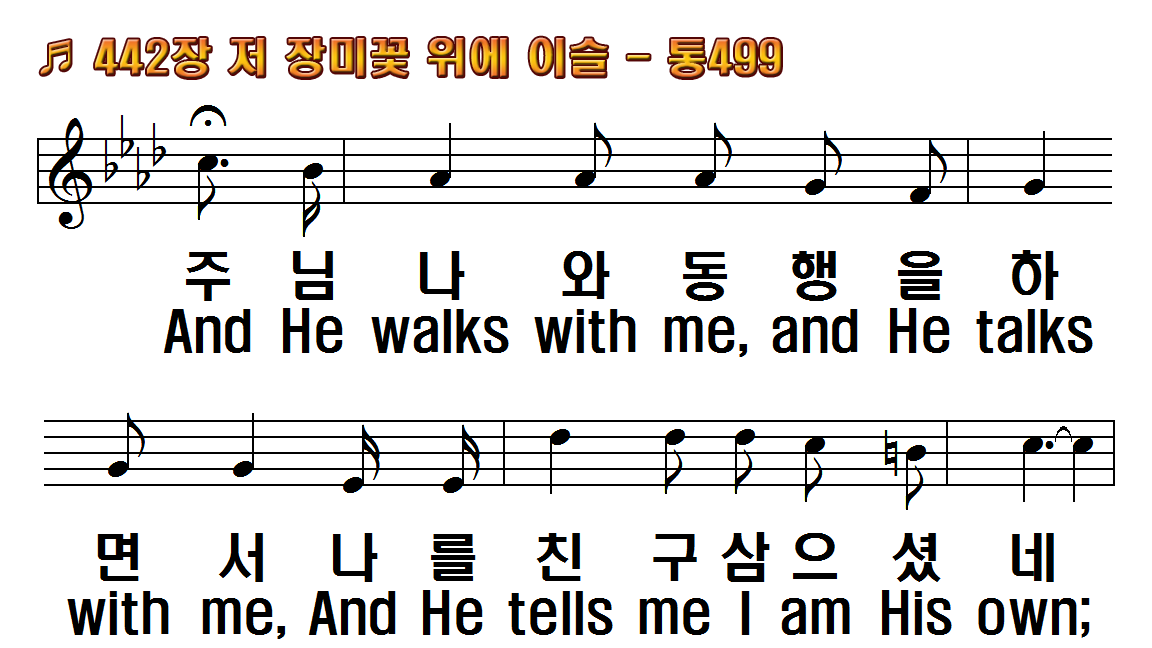 1.저 장미꽃 위에 이슬
2.그 청아한 주의 음성
3.밤 깊도록 동산 안에
후.주님 나와 동행을 하면서
1.I come to the garden alone,
2.He speaks, and the sound
3.I'd stay in the garden with
R.And He walks with me,
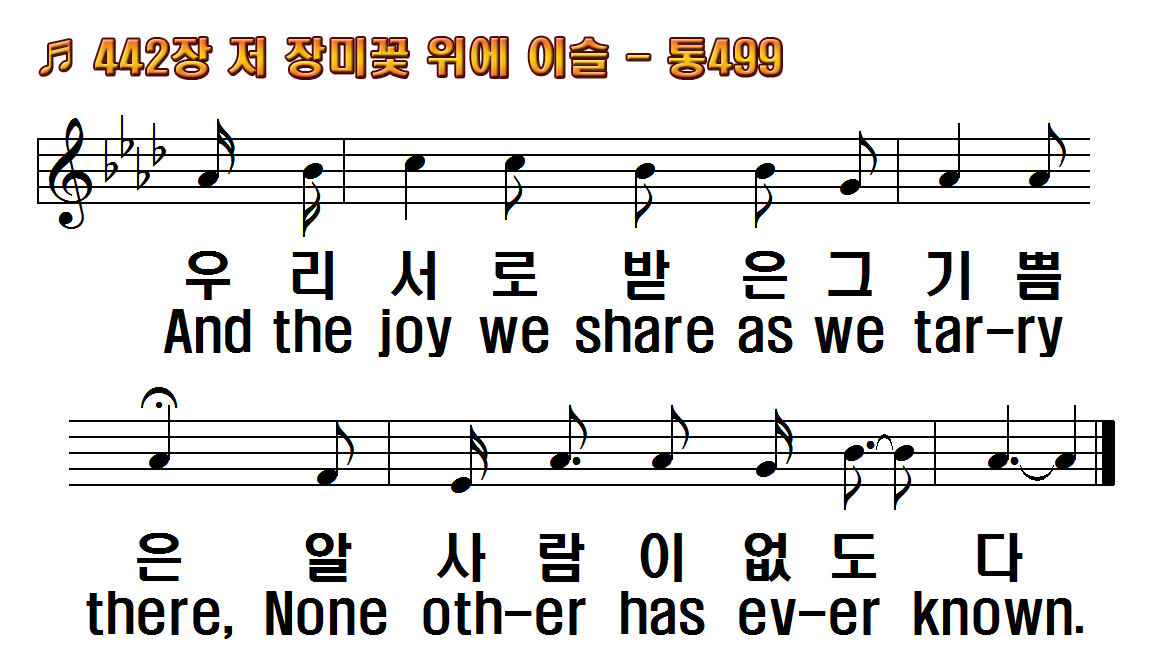 1.저 장미꽃 위에 이슬
2.그 청아한 주의 음성
3.밤 깊도록 동산 안에
후.주님 나와 동행을 하면서
1.I come to the garden alone,
2.He speaks, and the sound
3.I'd stay in the garden with
R.And He walks with me,
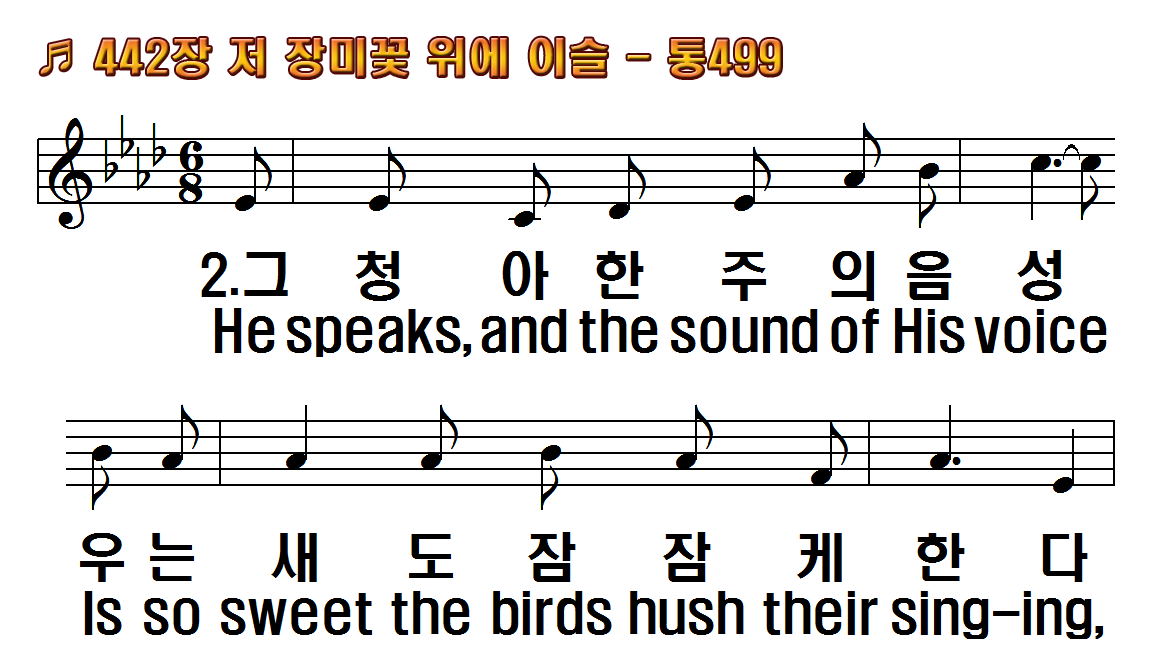 1.저 장미꽃 위에 이슬
2.그 청아한 주의 음성
3.밤 깊도록 동산 안에
후.주님 나와 동행을 하면서
1.I come to the garden alone,
2.He speaks, and the sound
3.I'd stay in the garden with
R.And He walks with me,
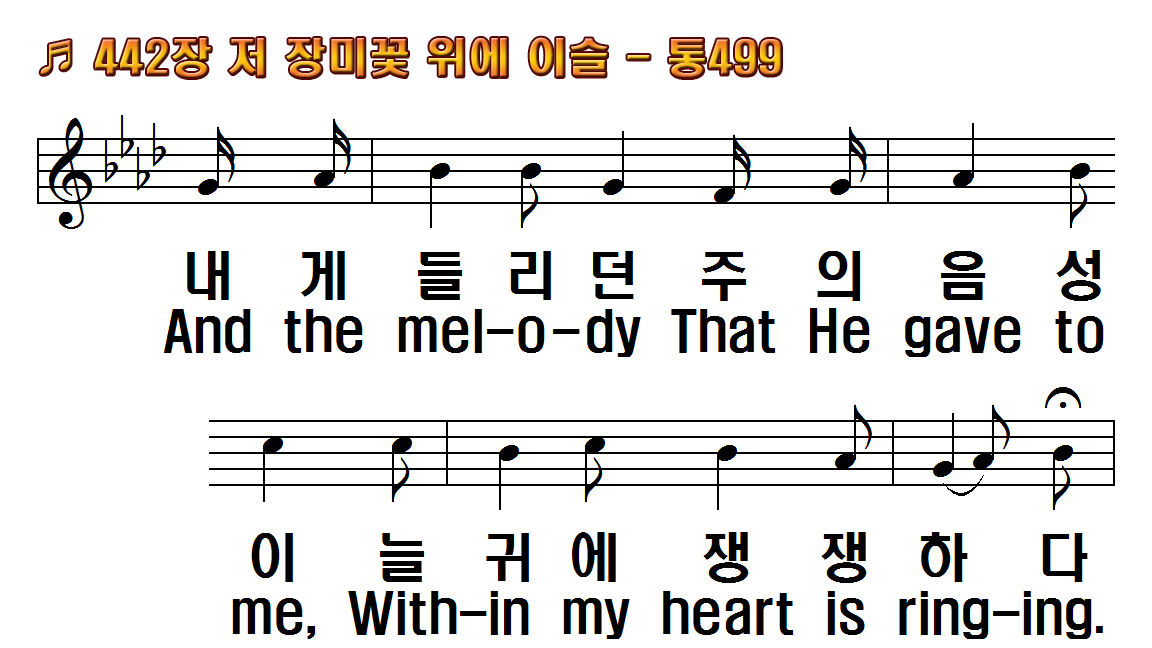 1.저 장미꽃 위에 이슬
2.그 청아한 주의 음성
3.밤 깊도록 동산 안에
후.주님 나와 동행을 하면서
1.I come to the garden alone,
2.He speaks, and the sound
3.I'd stay in the garden with
R.And He walks with me,
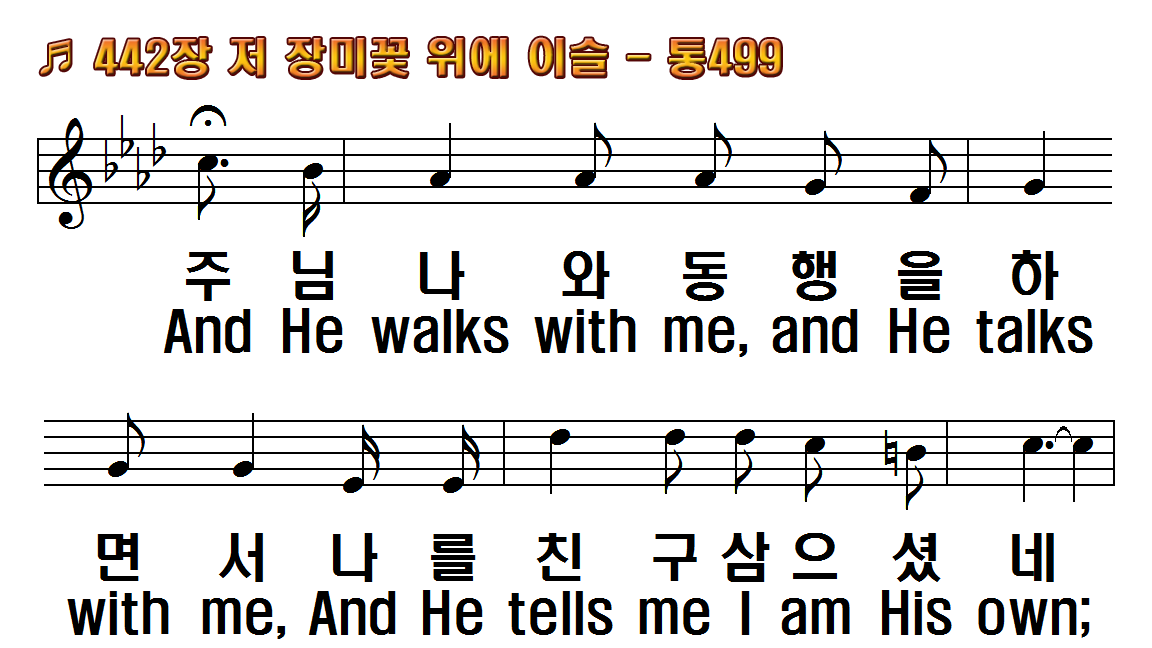 1.저 장미꽃 위에 이슬
2.그 청아한 주의 음성
3.밤 깊도록 동산 안에
후.주님 나와 동행을 하면서
1.I come to the garden alone,
2.He speaks, and the sound
3.I'd stay in the garden with
R.And He walks with me,
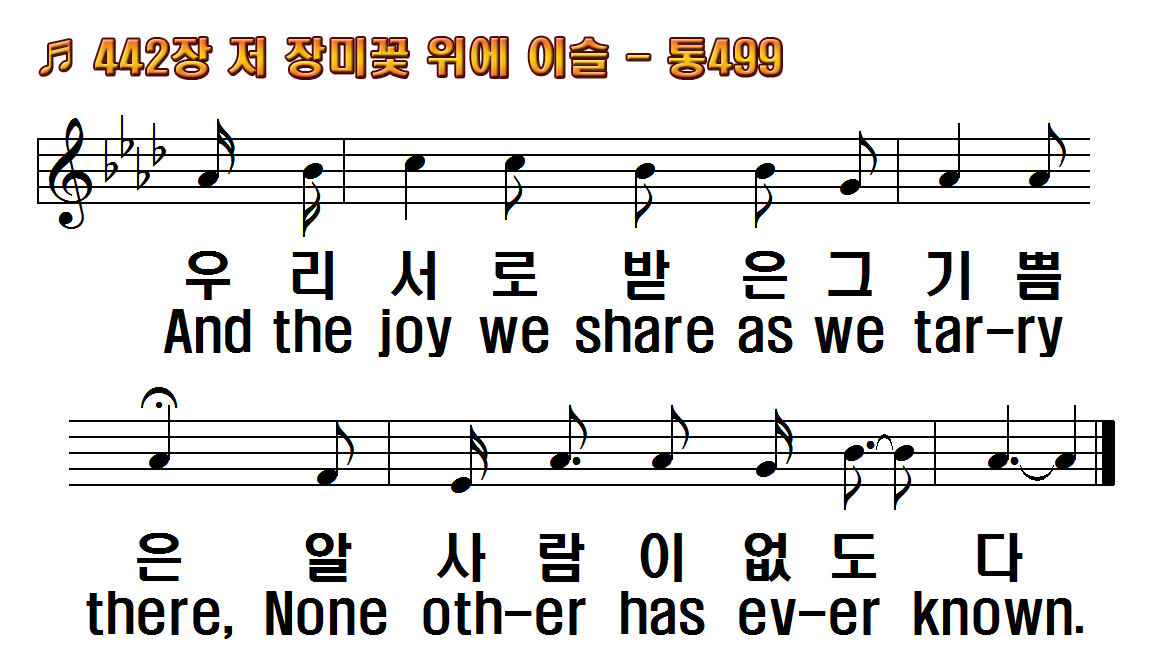 1.저 장미꽃 위에 이슬
2.그 청아한 주의 음성
3.밤 깊도록 동산 안에
후.주님 나와 동행을 하면서
1.I come to the garden alone,
2.He speaks, and the sound
3.I'd stay in the garden with
R.And He walks with me,
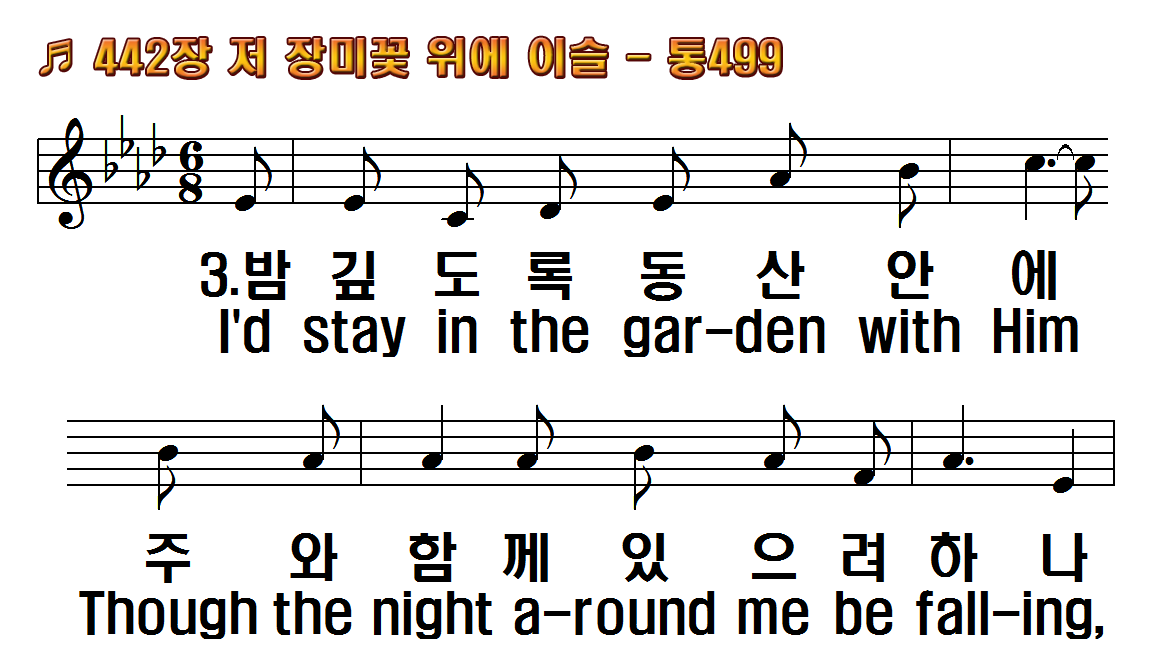 1.저 장미꽃 위에 이슬
2.그 청아한 주의 음성
3.밤 깊도록 동산 안에
후.주님 나와 동행을 하면서
1.I come to the garden alone,
2.He speaks, and the sound
3.I'd stay in the garden with
R.And He walks with me,
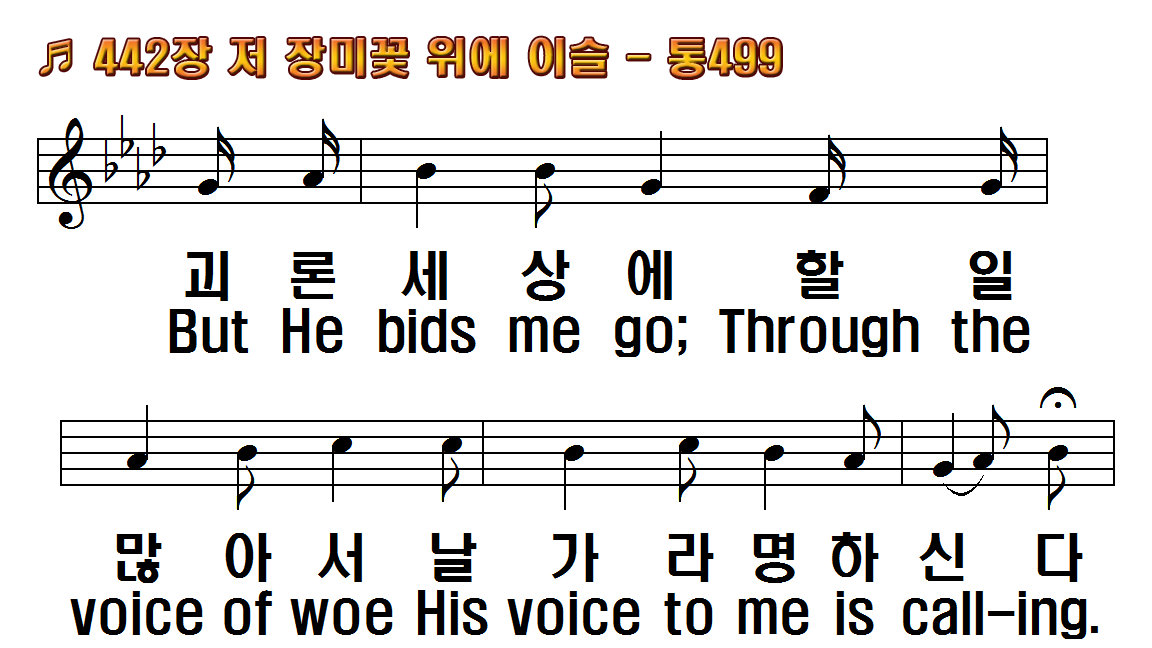 1.저 장미꽃 위에 이슬
2.그 청아한 주의 음성
3.밤 깊도록 동산 안에
후.주님 나와 동행을 하면서
1.I come to the garden alone,
2.He speaks, and the sound
3.I'd stay in the garden with
R.And He walks with me,
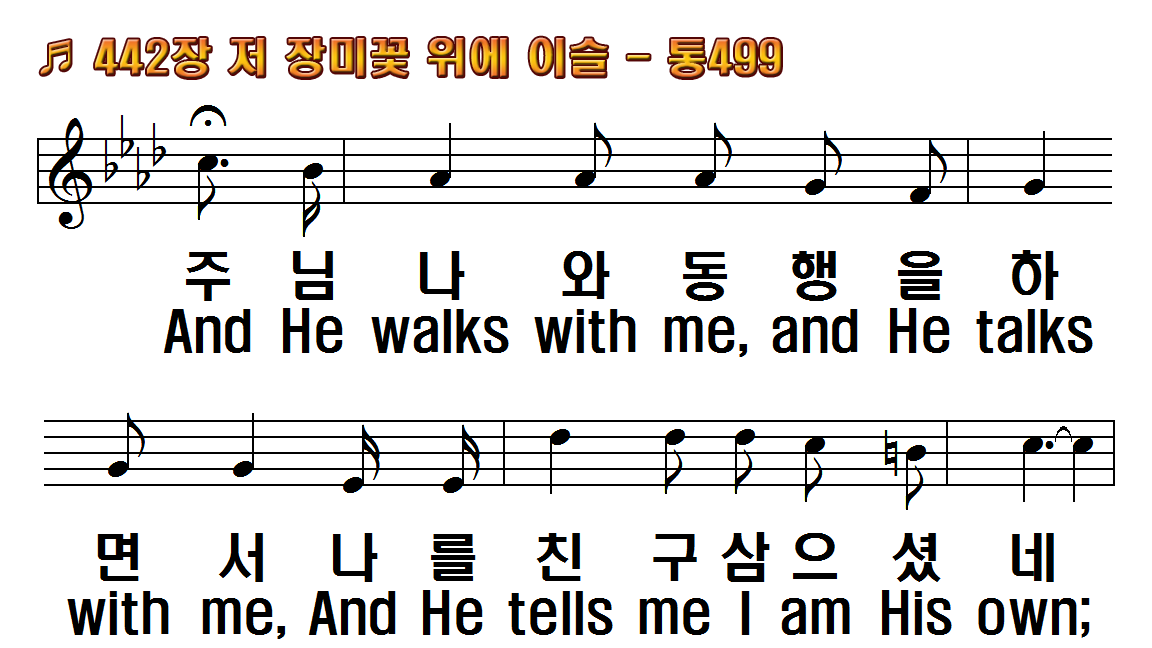 1.저 장미꽃 위에 이슬
2.그 청아한 주의 음성
3.밤 깊도록 동산 안에
후.주님 나와 동행을 하면서
1.I come to the garden alone,
2.He speaks, and the sound
3.I'd stay in the garden with
R.And He walks with me,
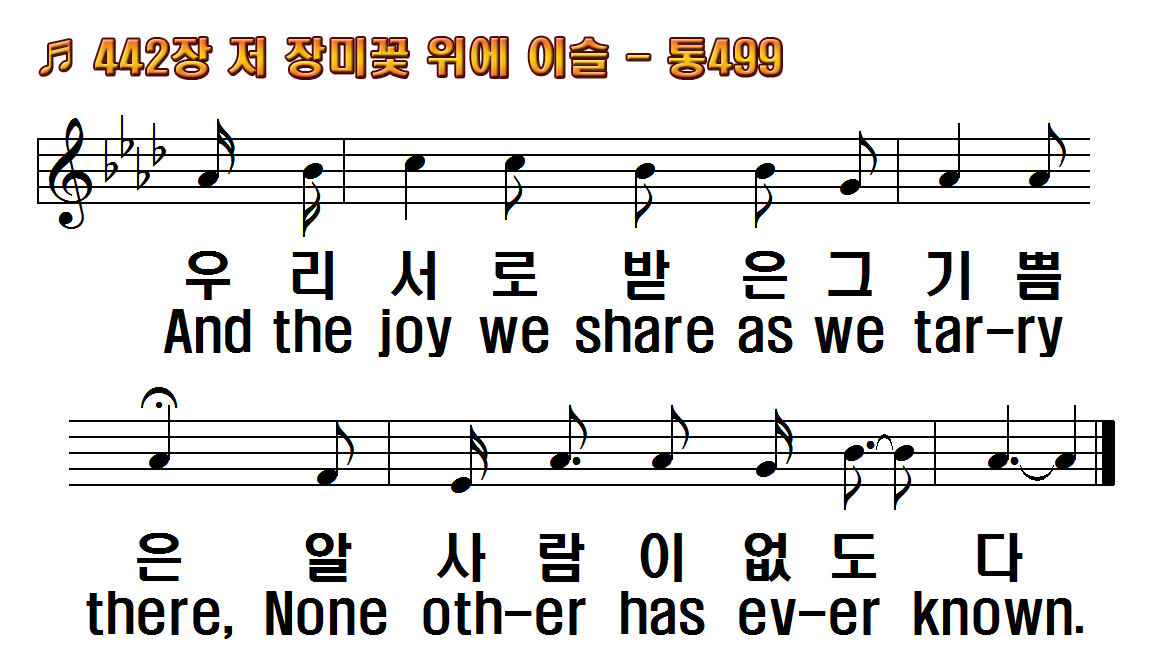 1.저 장미꽃 위에 이슬
2.그 청아한 주의 음성
3.밤 깊도록 동산 안에
후.주님 나와 동행을 하면서
1.I come to the garden alone,
2.He speaks, and the sound
3.I'd stay in the garden with
R.And He walks with me,
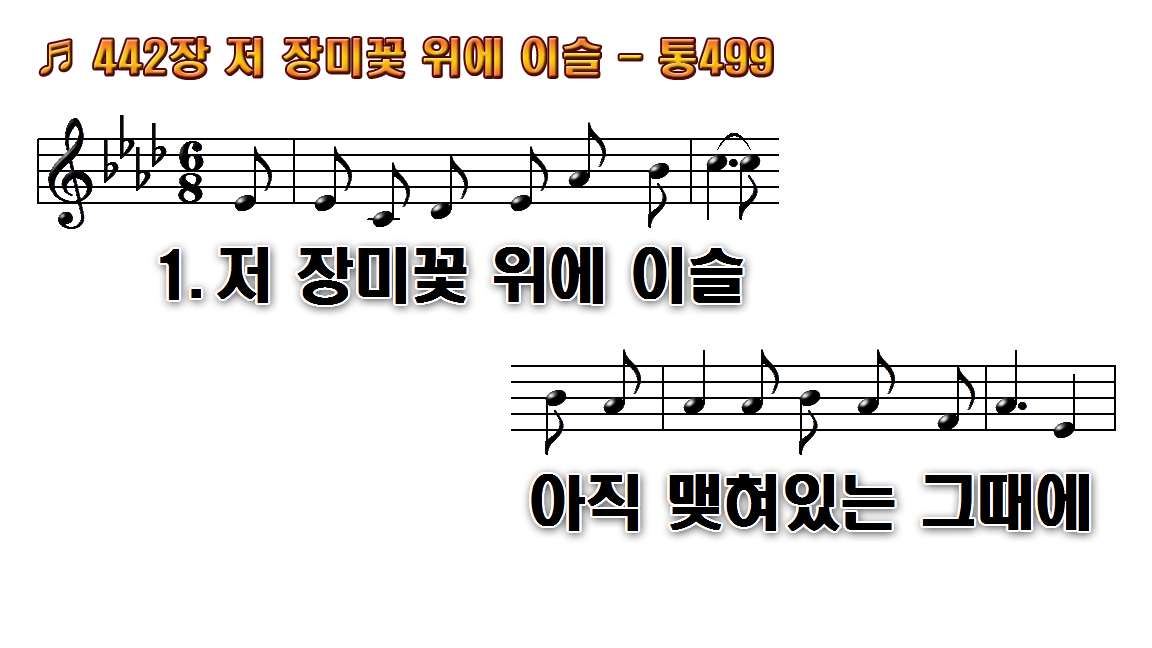 1.저 장미꽃 위에 이슬 아직
2.그 청아한 주의 음성 우리
3.밤 깊도록 동산 안에 주와
후.주님 나와 동행을 하면서
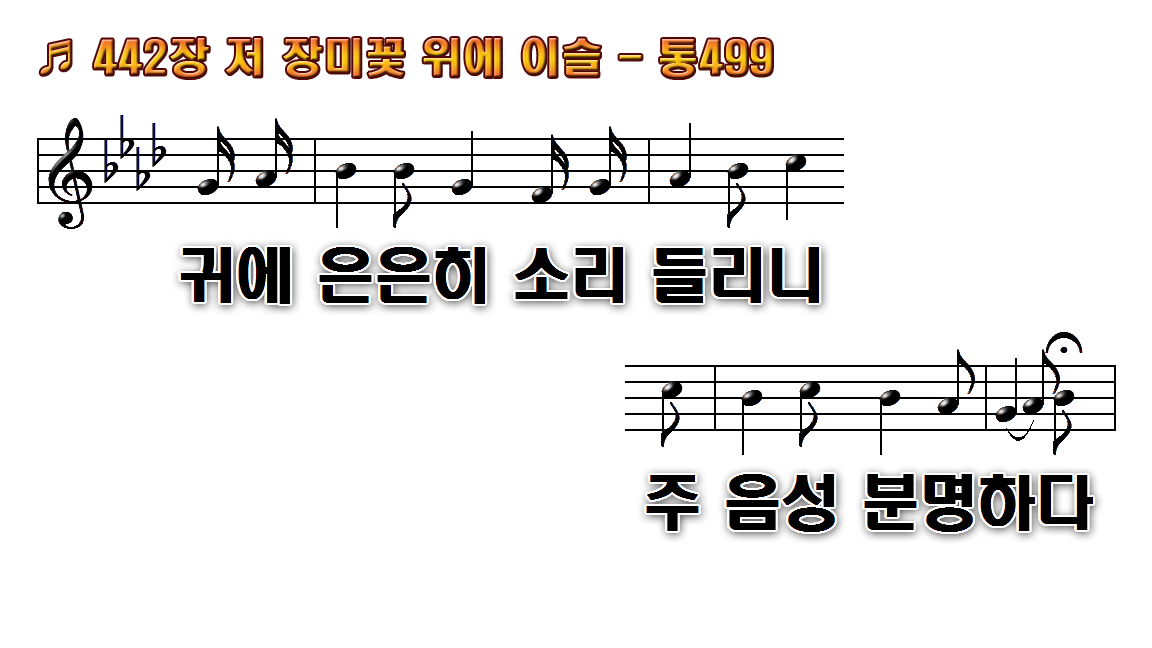 1.저 장미꽃 위에 이슬 아직
2.그 청아한 주의 음성 우리
3.밤 깊도록 동산 안에 주와
후.주님 나와 동행을 하면서
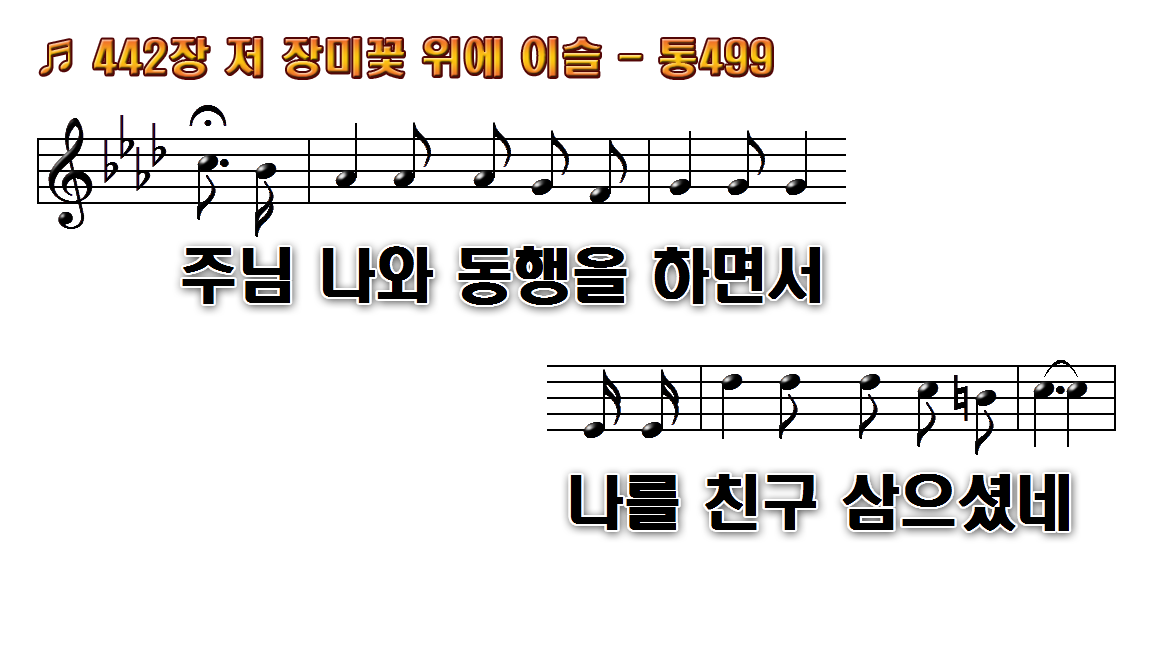 1.저 장미꽃 위에 이슬 아직
2.그 청아한 주의 음성 우리
3.밤 깊도록 동산 안에 주와
후.주님 나와 동행을 하면서
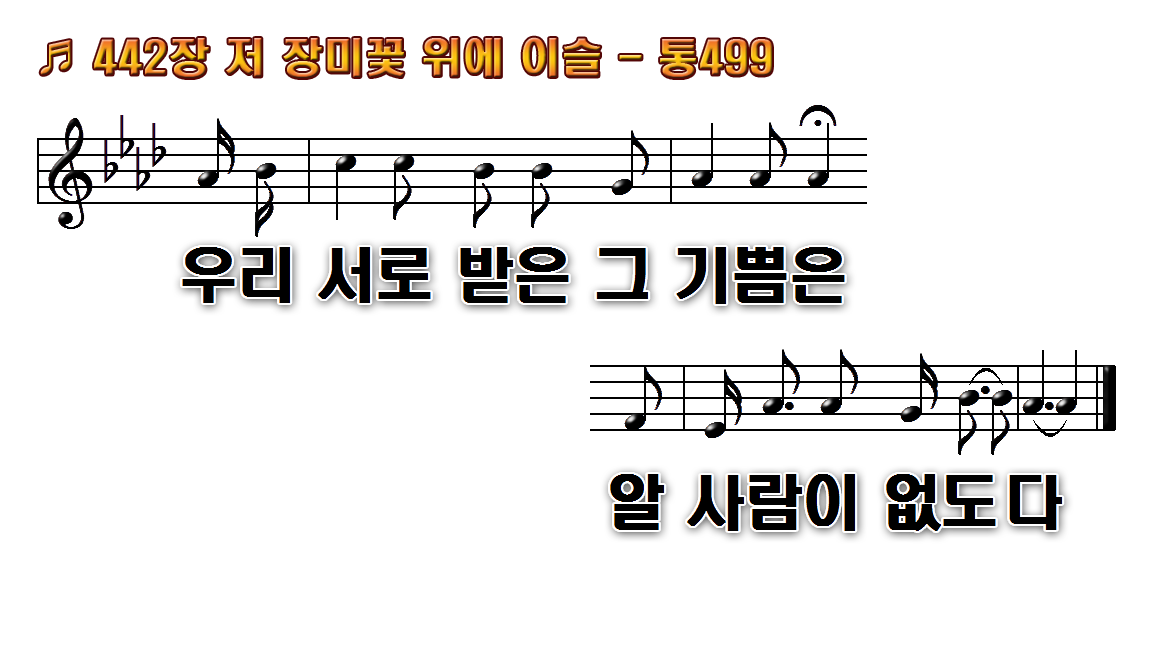 1.저 장미꽃 위에 이슬 아직
2.그 청아한 주의 음성 우리
3.밤 깊도록 동산 안에 주와
후.주님 나와 동행을 하면서
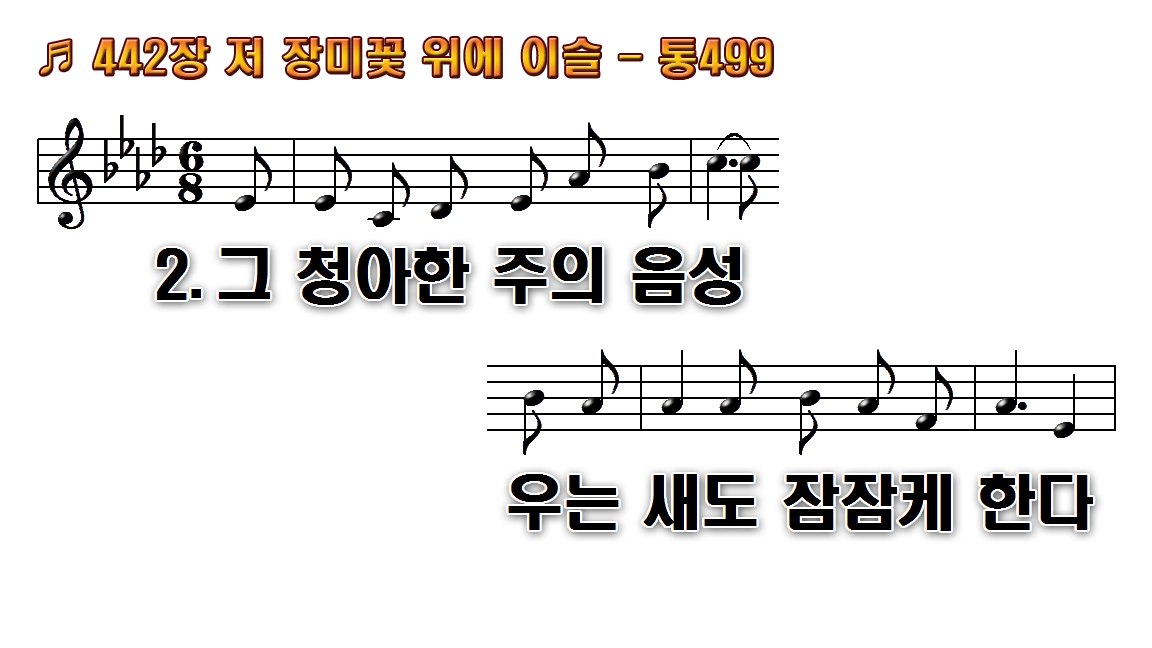 1.저 장미꽃 위에 이슬 아직
2.그 청아한 주의 음성 우리
3.밤 깊도록 동산 안에 주와
후.주님 나와 동행을 하면서
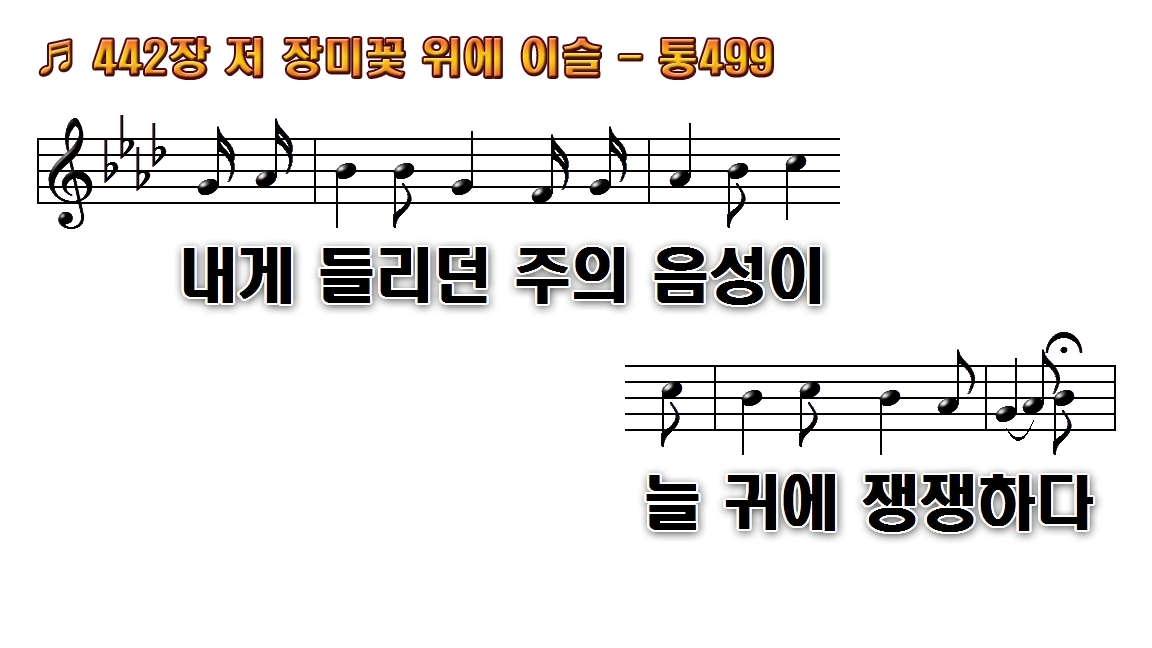 1.저 장미꽃 위에 이슬 아직
2.그 청아한 주의 음성 우리
3.밤 깊도록 동산 안에 주와
후.주님 나와 동행을 하면서
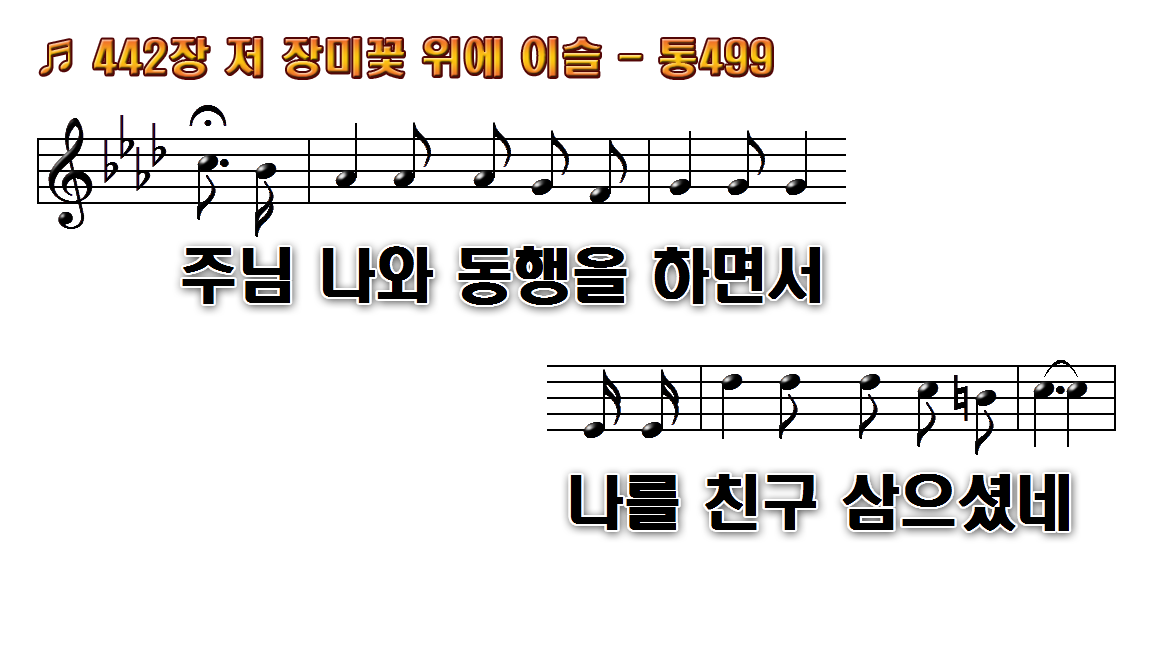 1.저 장미꽃 위에 이슬 아직
2.그 청아한 주의 음성 우리
3.밤 깊도록 동산 안에 주와
후.주님 나와 동행을 하면서
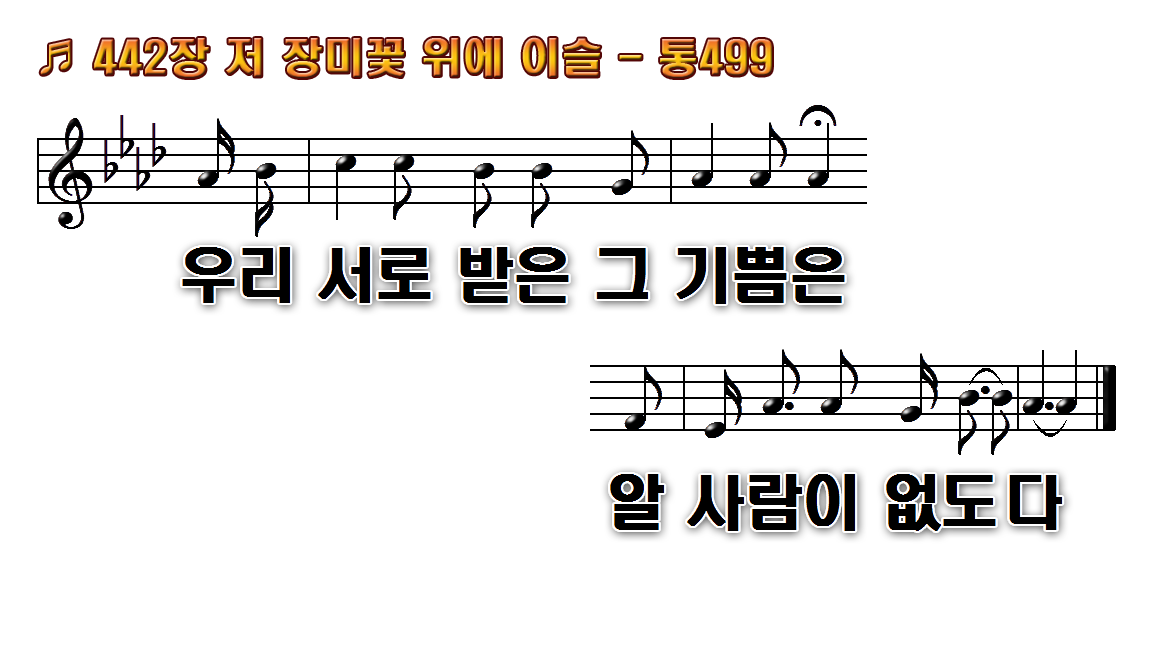 1.저 장미꽃 위에 이슬 아직
2.그 청아한 주의 음성 우리
3.밤 깊도록 동산 안에 주와
후.주님 나와 동행을 하면서
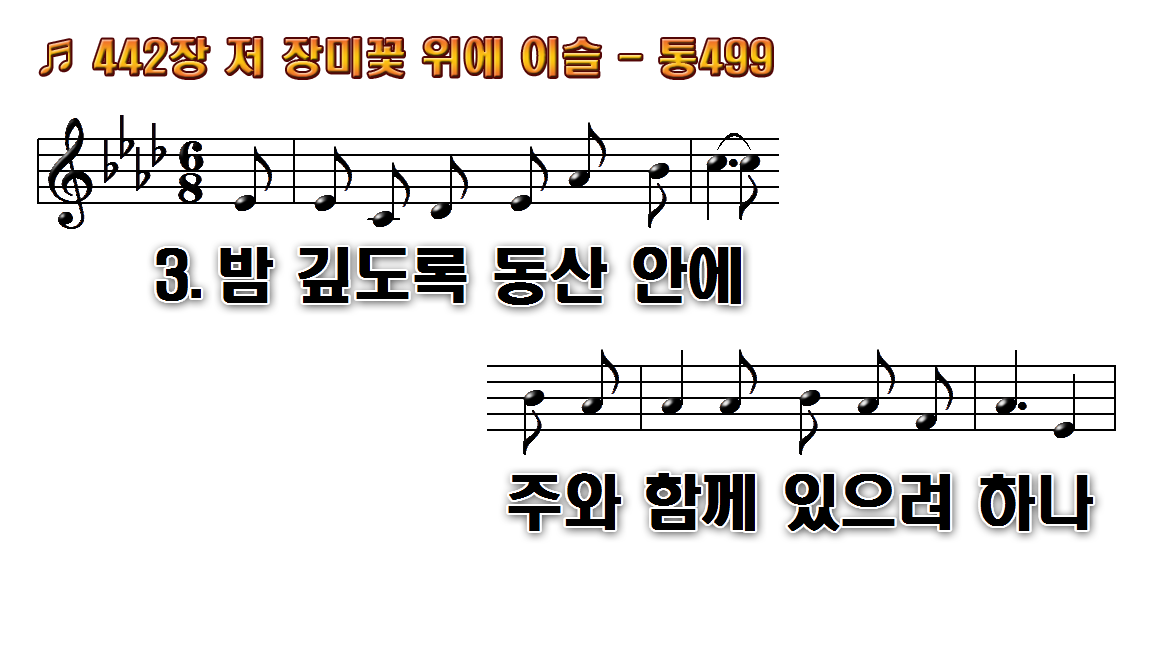 1.저 장미꽃 위에 이슬 아직
2.그 청아한 주의 음성 우리
3.밤 깊도록 동산 안에 주와
후.주님 나와 동행을 하면서
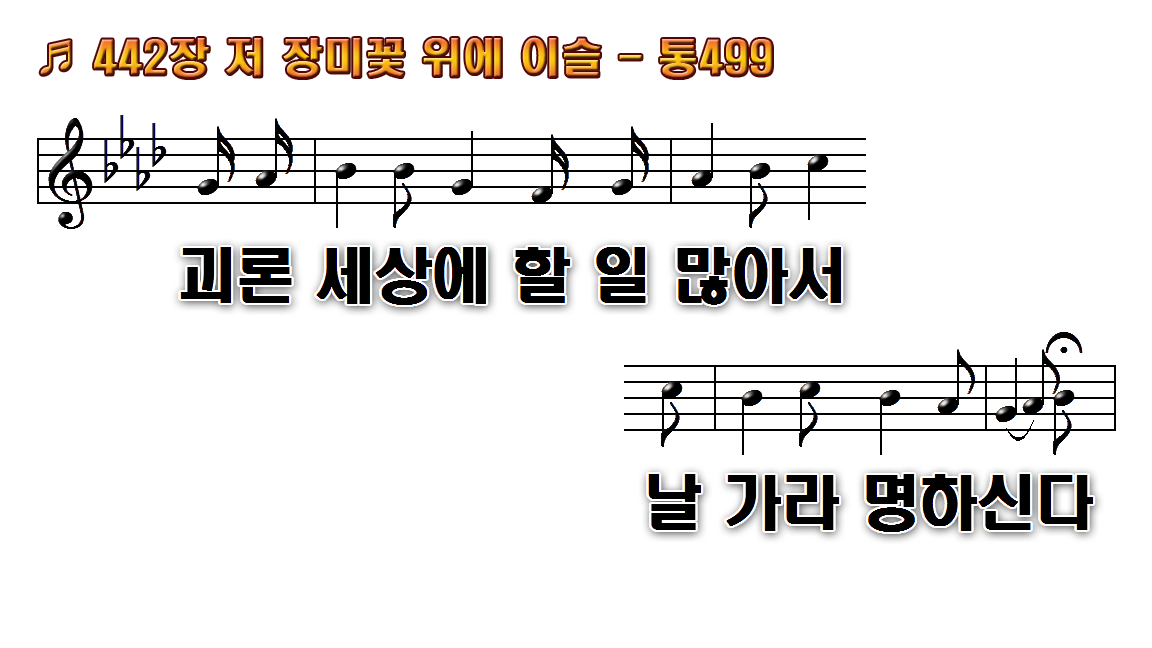 1.저 장미꽃 위에 이슬 아직
2.그 청아한 주의 음성 우리
3.밤 깊도록 동산 안에 주와
후.주님 나와 동행을 하면서
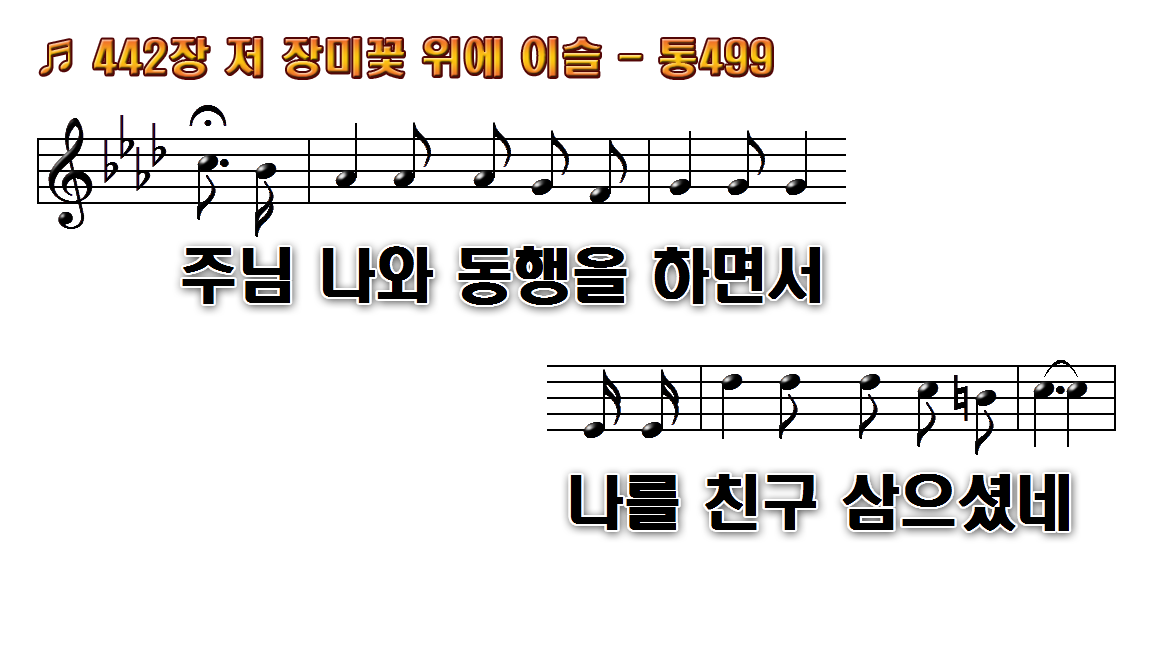 1.저 장미꽃 위에 이슬 아직
2.그 청아한 주의 음성 우리
3.밤 깊도록 동산 안에 주와
후.주님 나와 동행을 하면서
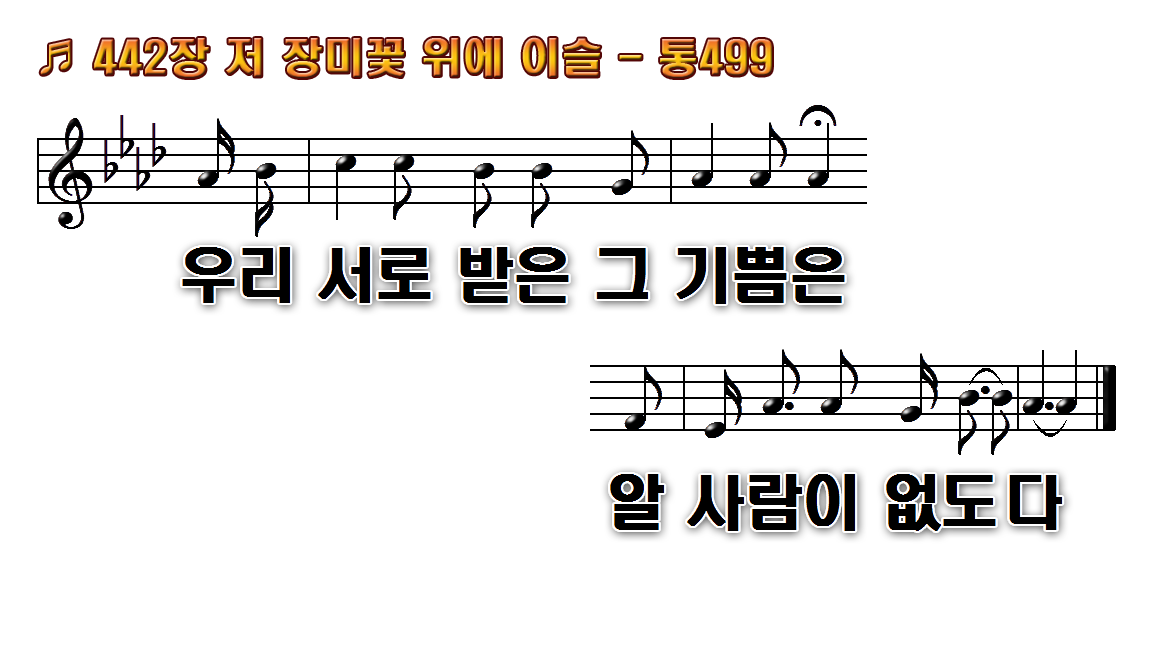 1.저 장미꽃 위에 이슬 아직
2.그 청아한 주의 음성 우리
3.밤 깊도록 동산 안에 주와
후.주님 나와 동행을 하면서